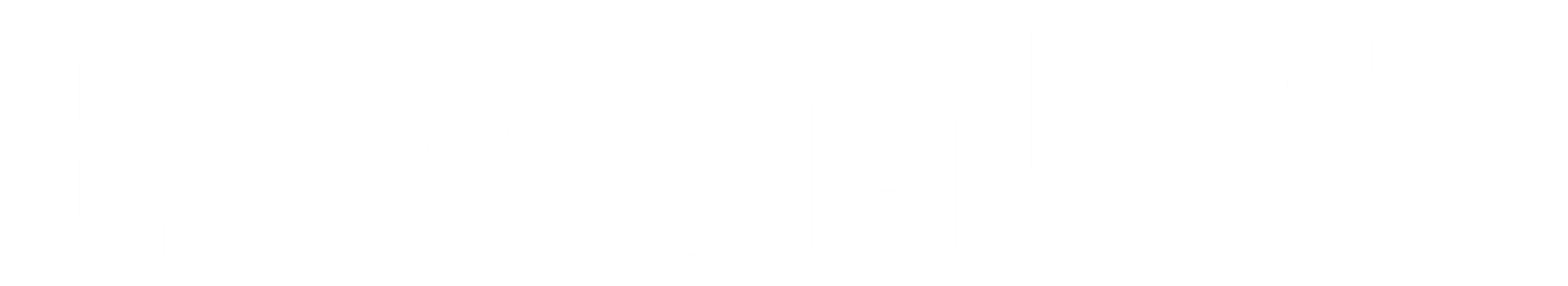 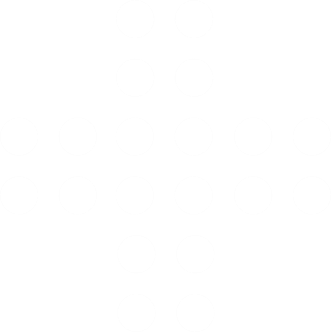 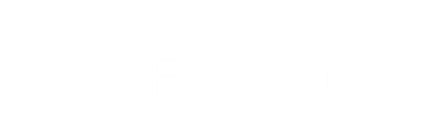 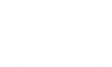 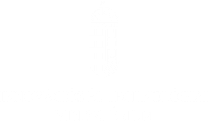 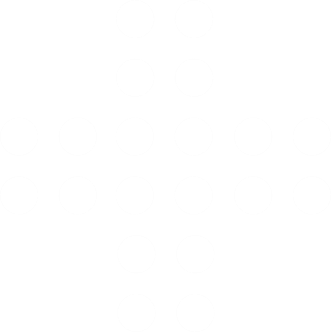 AZ ÉN ERASMUS+ 
TÖRTÉNETEM
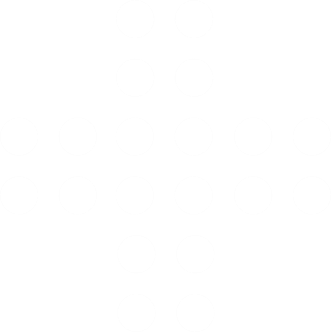 AZ
SZÁMOKBAN
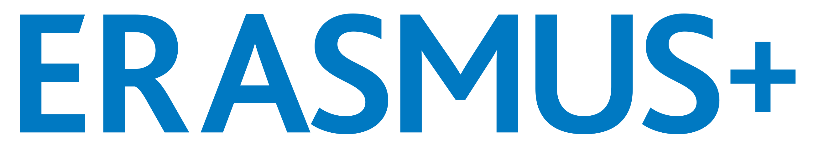 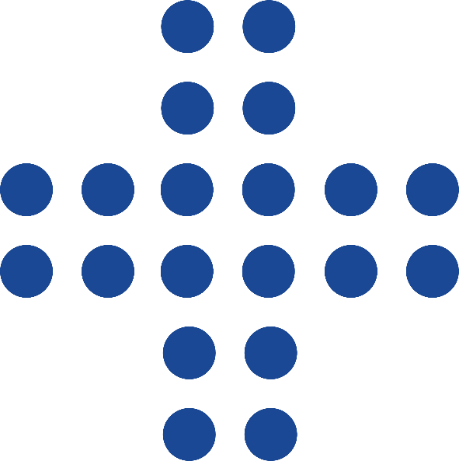 1987
2014
az Erasmus
felsőoktatási
csereprogramként
indult
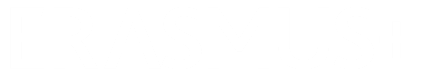 köznevelés, felsőoktatás, felnőtt tanulás, szakképzés, sport, ifjúsági cserék
A program indulása óta
Eddig több mint
Legnépszerűbb országok:
Németország
Spanyolország
Olaszország
4 millió
hallgató élte át 
az Erasmus élményt!
1997
70 000
magyar 
Erasmus hallgató
Magyar-
ország
is részt vesz
a programban
4893
kiutazó
egyetemista
2018
ÉRVEK AZ
MELLETT
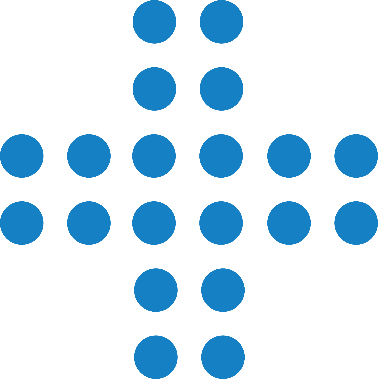 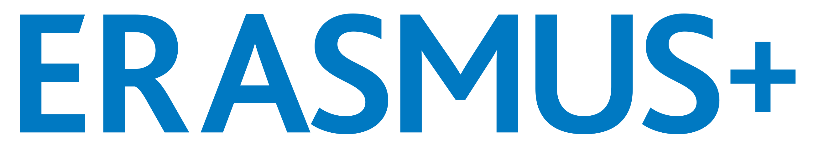 új
ismeretek
szerzése
hatékony
nyelv-
tanulás
szakmai fejlődés
új
ismeretek
szerzése
más
kultúrák
megisme-rése
sok új
barát
életre szóló
élmények
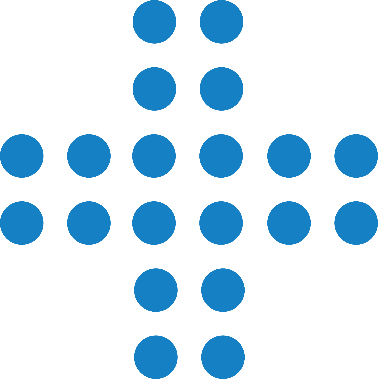 előny
a munka-
keresésnél
függet-
lenség
önismeret
AZ
MINDENKINEK REMEK LEHETŐSÉG
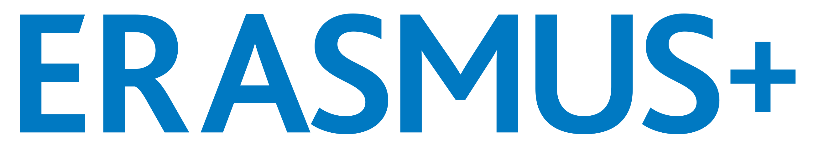 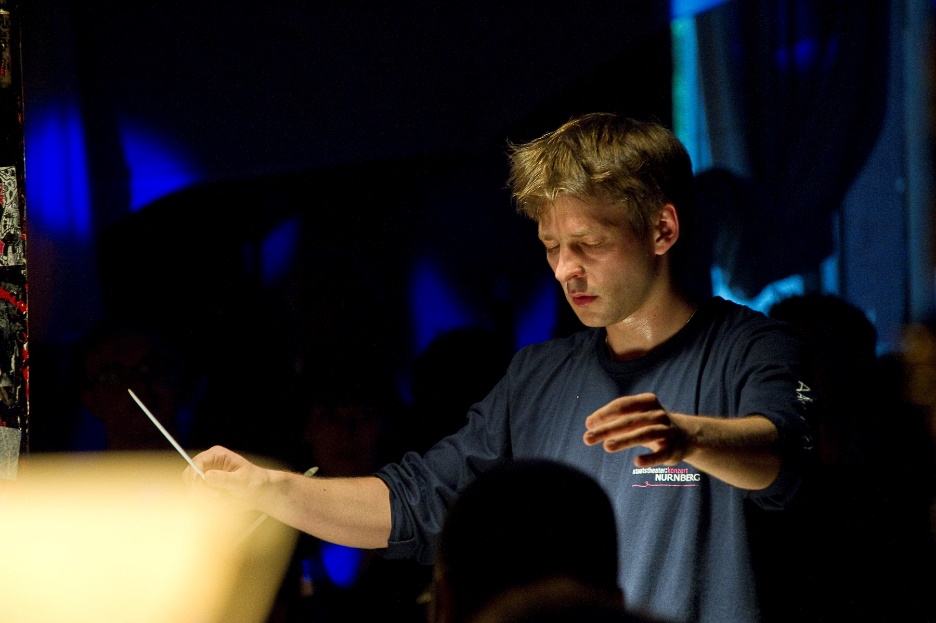 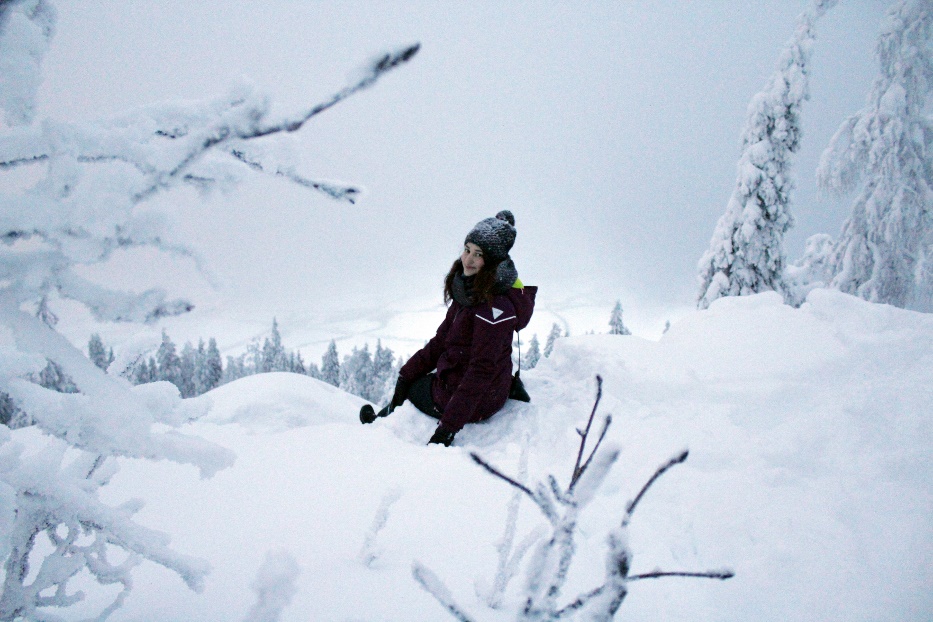 „Ez a félév segített abban, hogy bátrabban merjem megvalósítani 
a terveimet.”
Dénes Barbara, dizájner
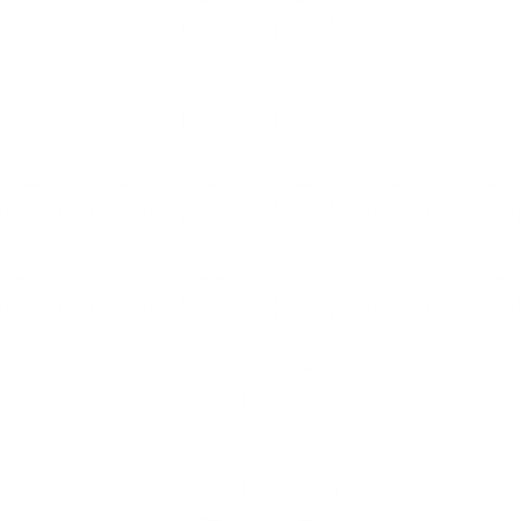 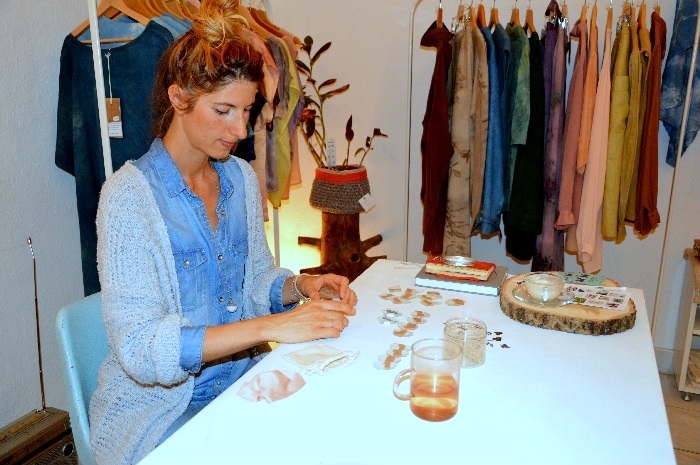 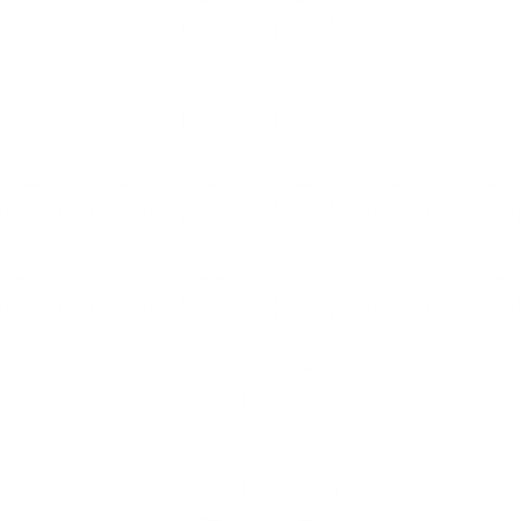 „Nekem az Erasmus volt 
az első lépés a külföldi karrier felé.”
Káli Gábor, karmester
„Ez egy nagyon nagy mérföldköve volt 
az életemnek.”
Klenota Barbara, tanár
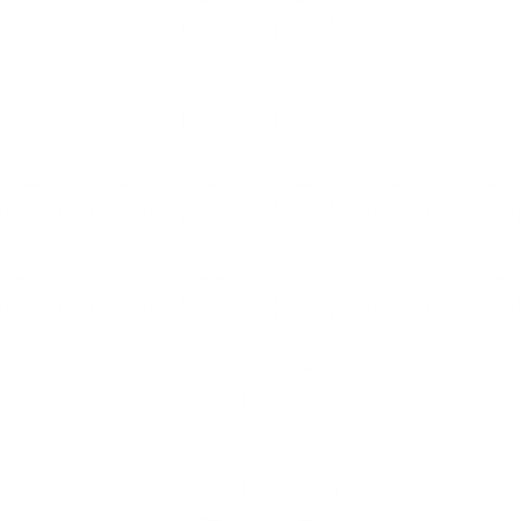 AZ
MINDENKINEK REMEK LEHETŐSÉG
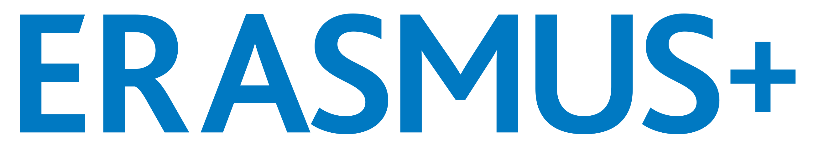 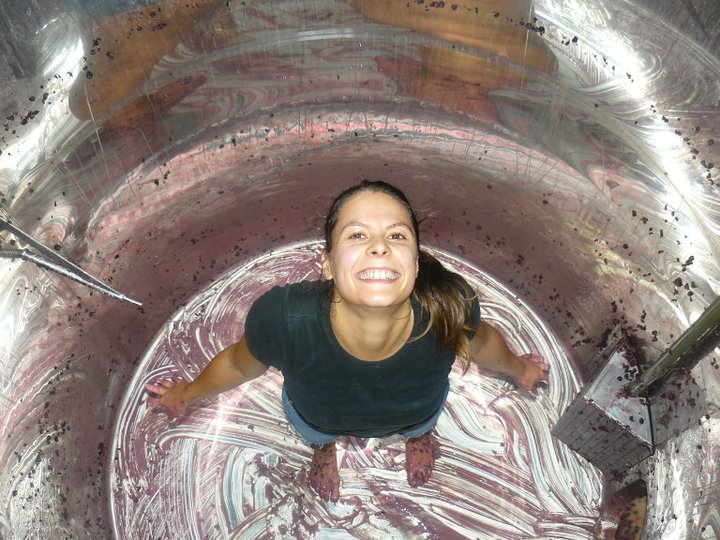 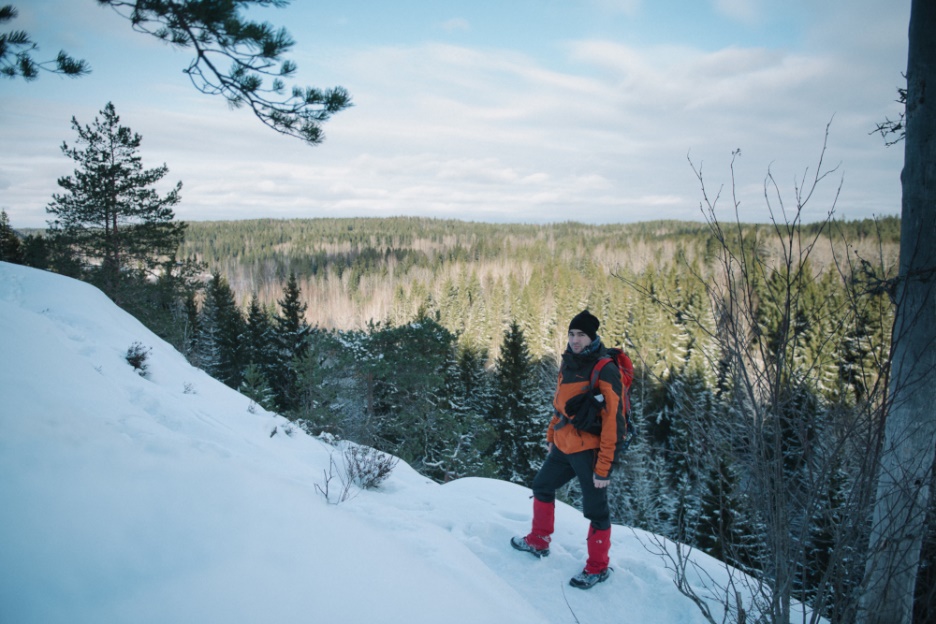 „Azt, hogy ma ki merek állni emberek elé, és ha kell angolul prezentálok, 
azt a külföldi tanulmányoknak köszönhetem.”
Kelen Anna, művészettörténész
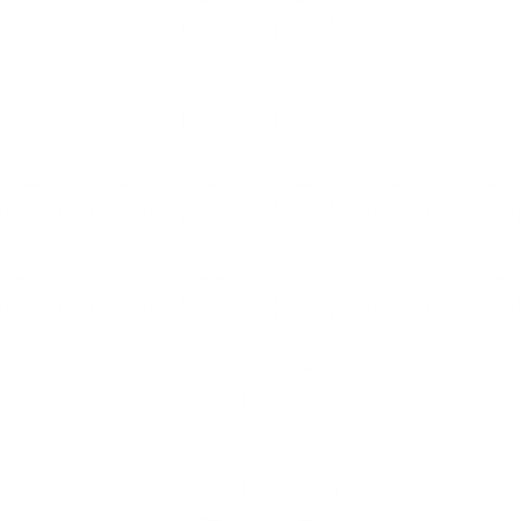 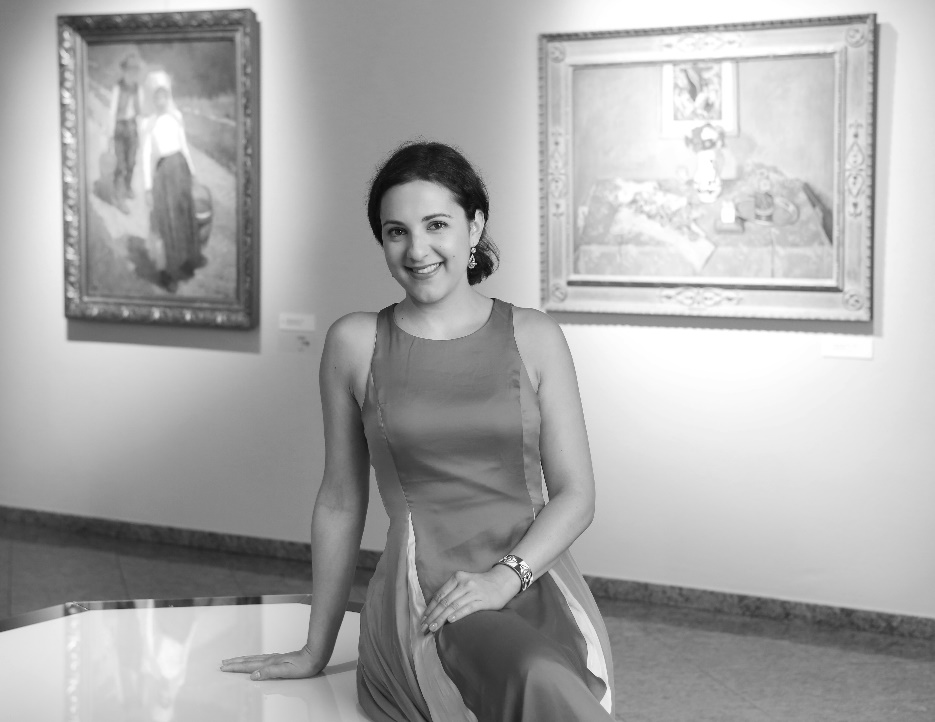 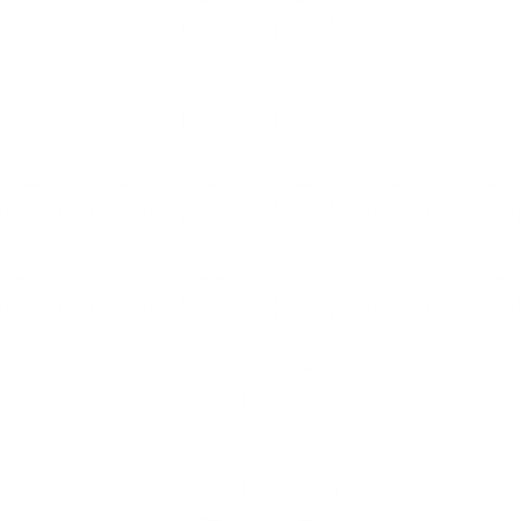 „Erasmus alatt fedeztem fel, hogy 
miként kapcsolódunk össze 
én és a művészet.”
Sóki Tamás, sajtófotós
„Egész életemben profitálok belőle.”
Laposa Zsófi, borász
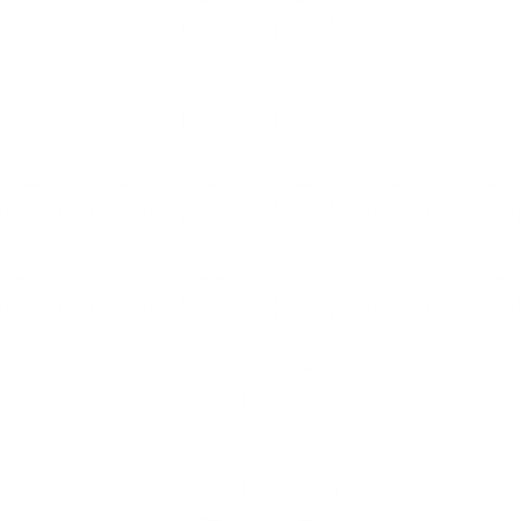 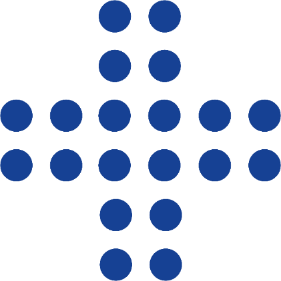 Újdonságok
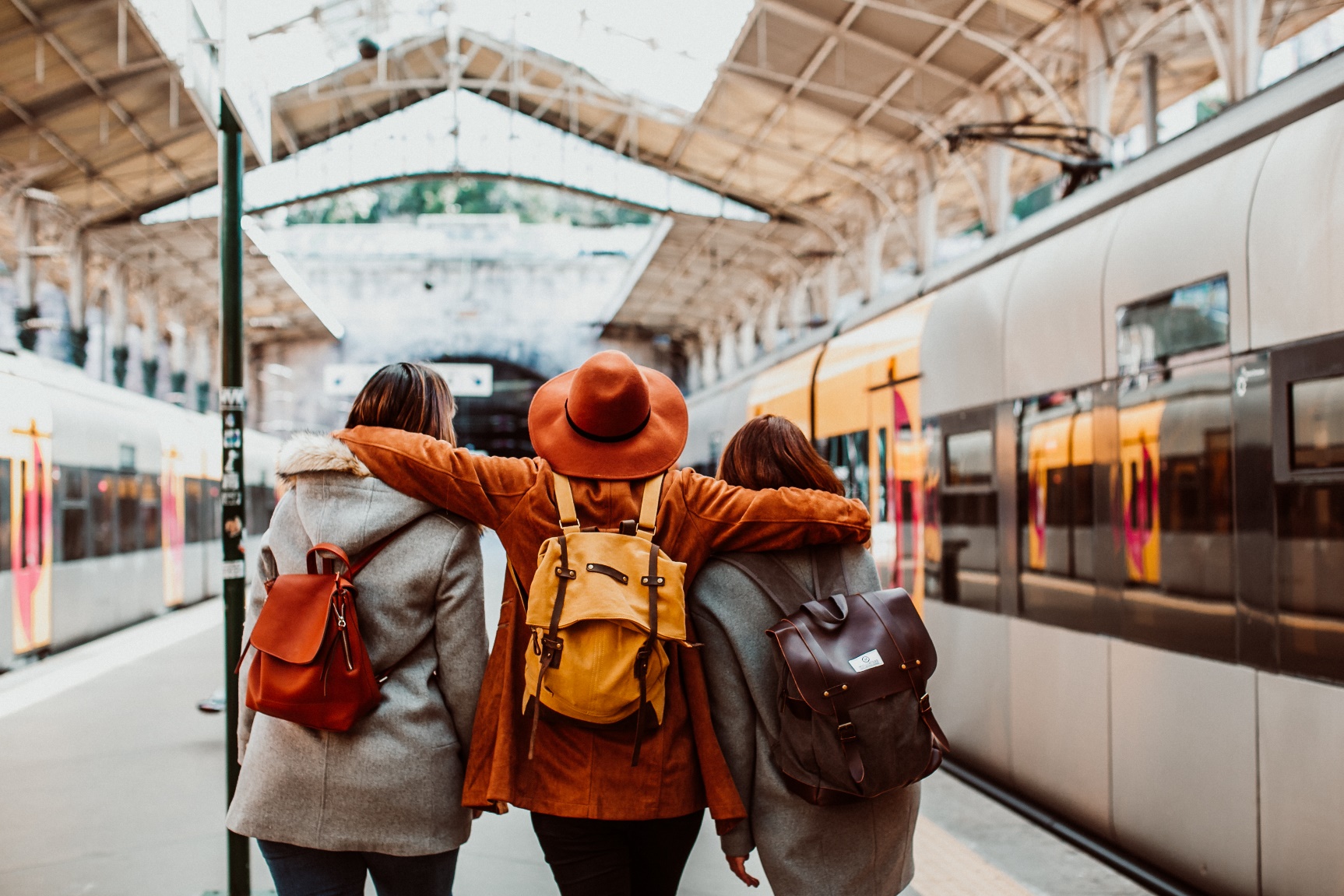 Magasabb ösztöndíjtámogatás

Zöld utazási támogatás

Megújult kiegészítő pénzügyi támogatások
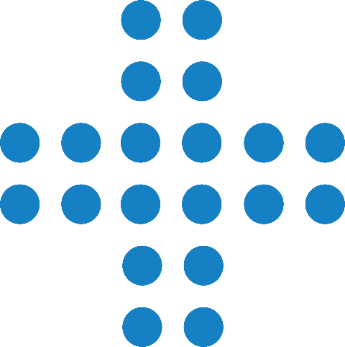 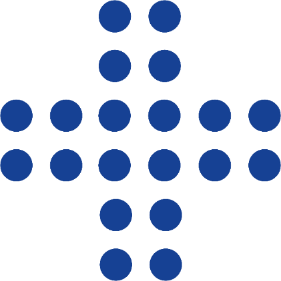 Esélyegyenlőségi kiegészítő támogatás
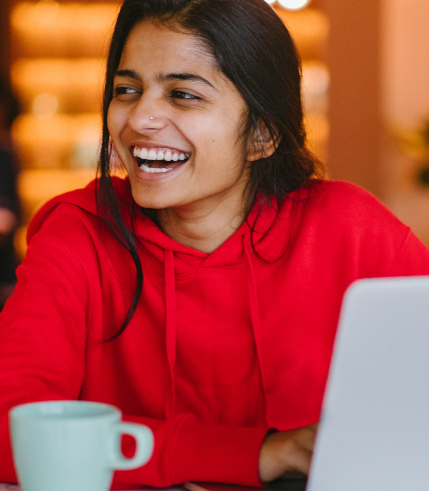 Magasabb támogatási összeg, még több jogosult!
A 2021/2022-es tanévben folyamatosan benyújtható
Jelentkezés: https:\\eselyegyenloseg.tpf.hu 

Egyidejűleg igényelhető a Fogyatékossággal élő vagy tartósan beteg hallgatók kiegészítő pénzügyi támogatásával
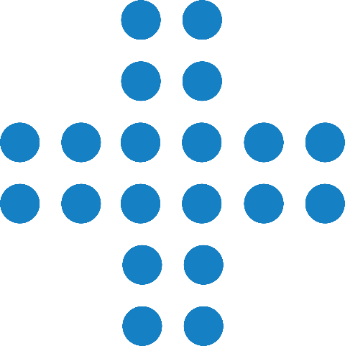 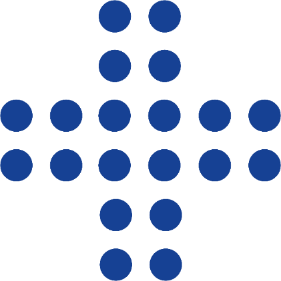 Újdonságok
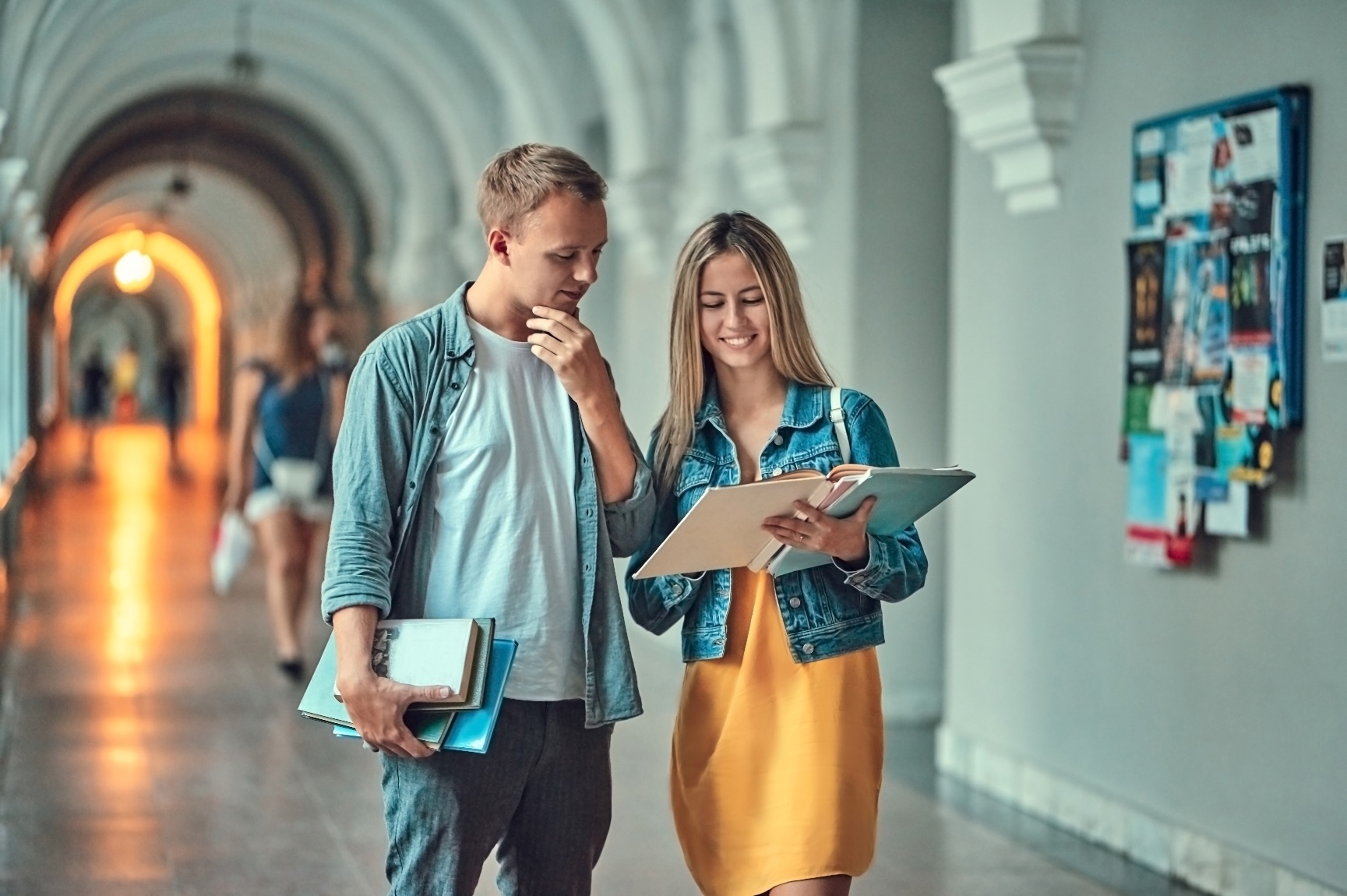 Blended mobilitási lehetőség: legalább részben fizikai + virtuális mobilitás

PhD hallgatóknak: rövid távú hallgatói mobilitás is pályázható

Akár EU-n kívüli országokba is lehetséges a kiutazás
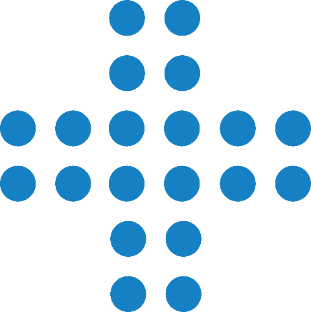 NINCS MÁS HÁTRA, MINT
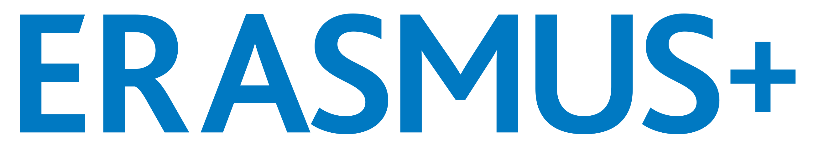 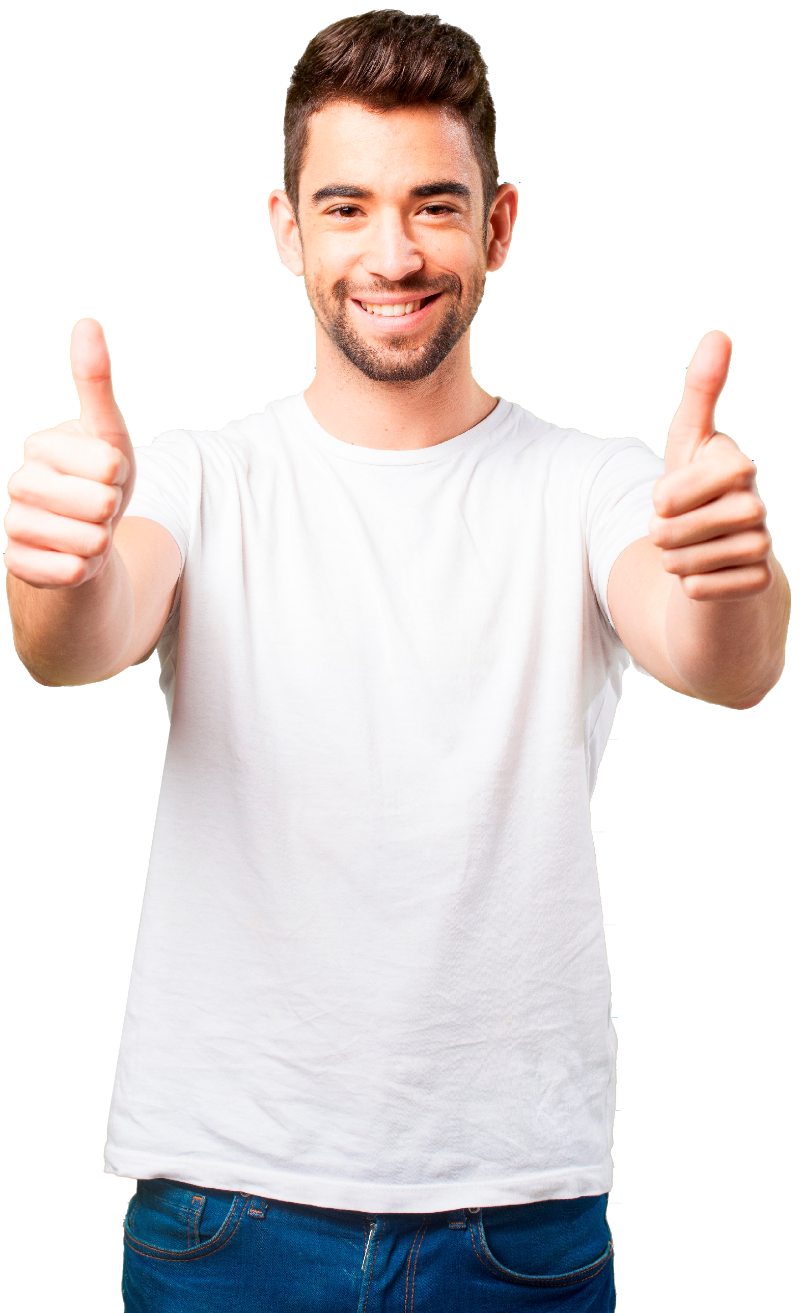 MI KELL HOZZÁ?

aktív hallgatói jogviszony (kivéve  diploma utáni szakmai gyakorlat esetén)
Szakmai
fejlődés
Életre szóló
élmények
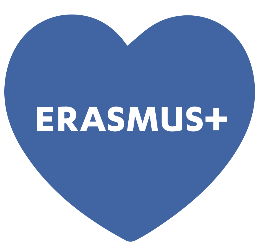 FONTOS!
További pályázati feltételeket jelölhet ki a felsőoktatási intézmény!
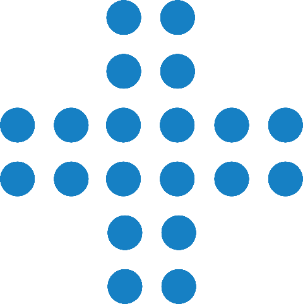 INFORMÁCIÓK ELSŐ KÉZBŐL
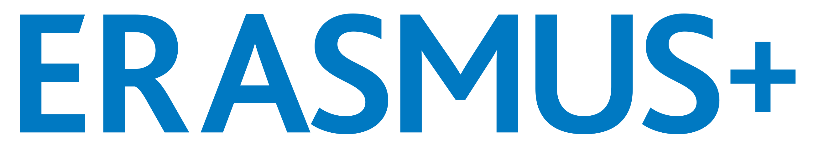 SZEMÉLYESEN


Az intézmény nemzetközi irodájában.
ONLINE
erasmushallgatoknak.hu
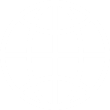 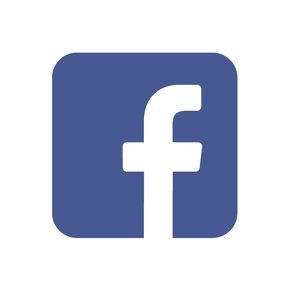 @Erasmus.osztondij.hallgatoknak
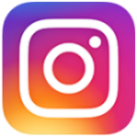 @Erasmusplus_hu
[Speaker Notes: Én betenném a koordinátorok elérhetőségének  a linkjét is!]
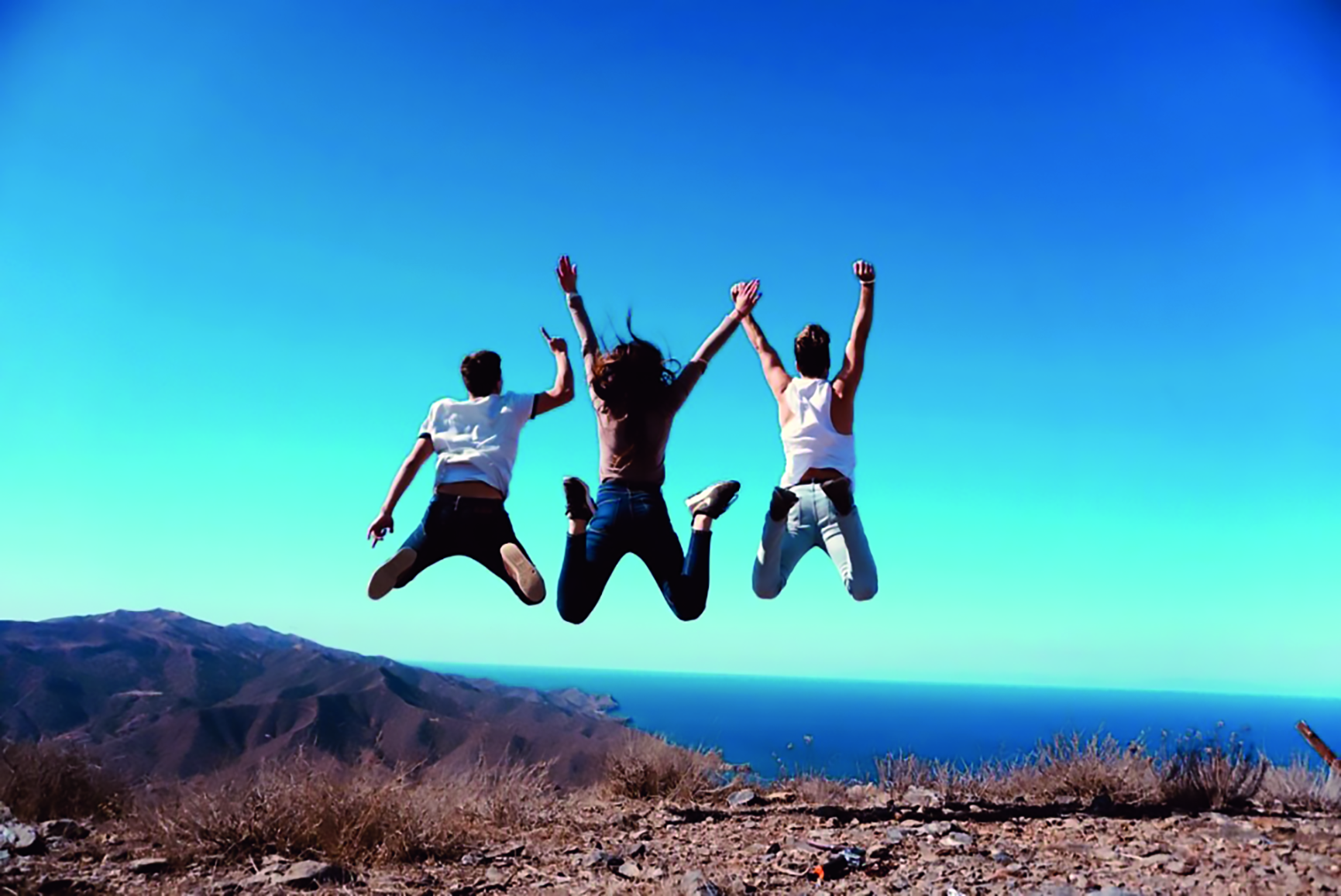 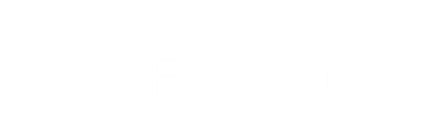 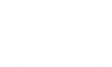 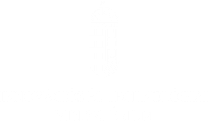